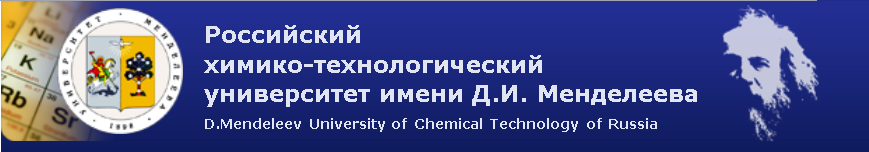 Кафедра физического воспитания и спорта
1 курс
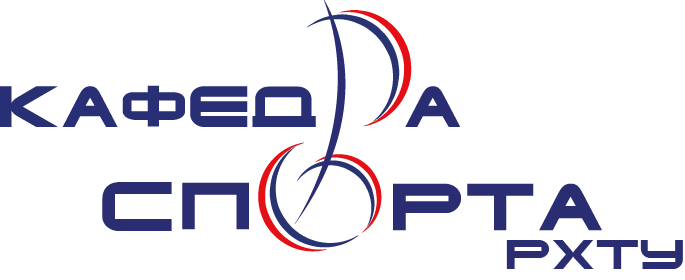 Зав. кафедрой, к.п.н., профессор
Головина Вера Анатольевна 
 
Доцент каф. физ. воспитания
Акулова Татьяна Николаевна
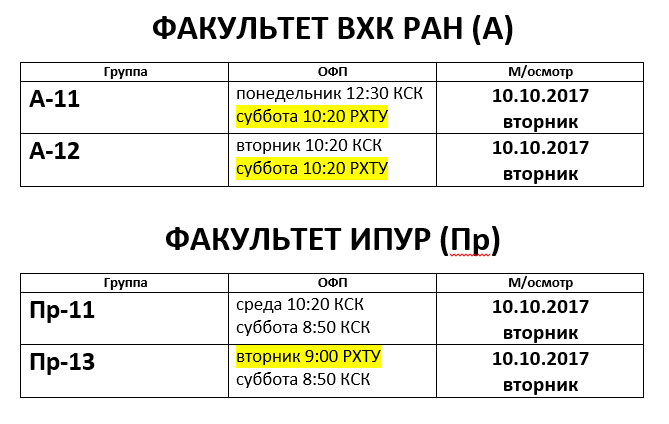 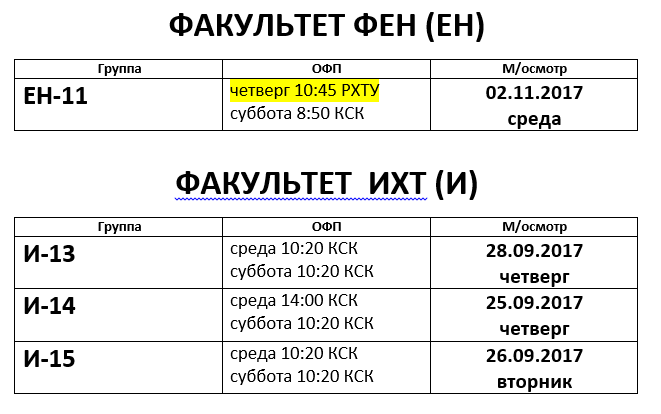 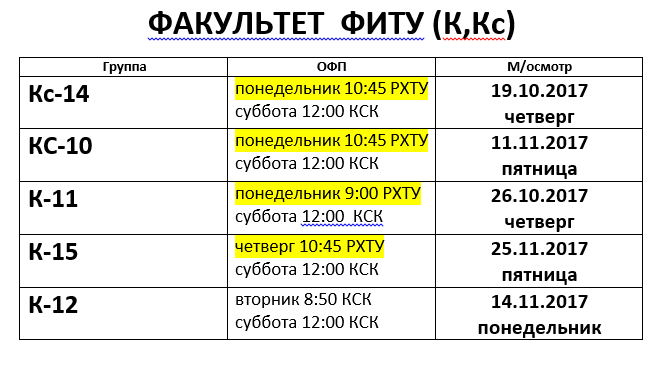 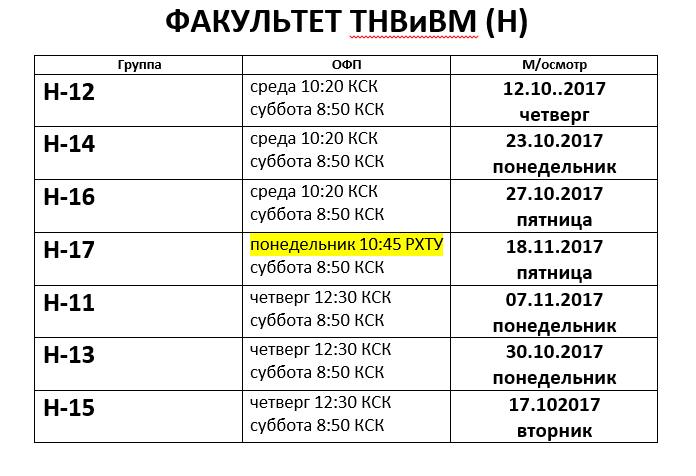 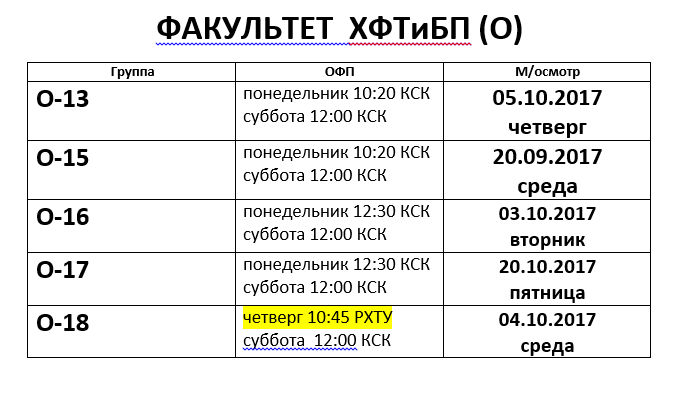 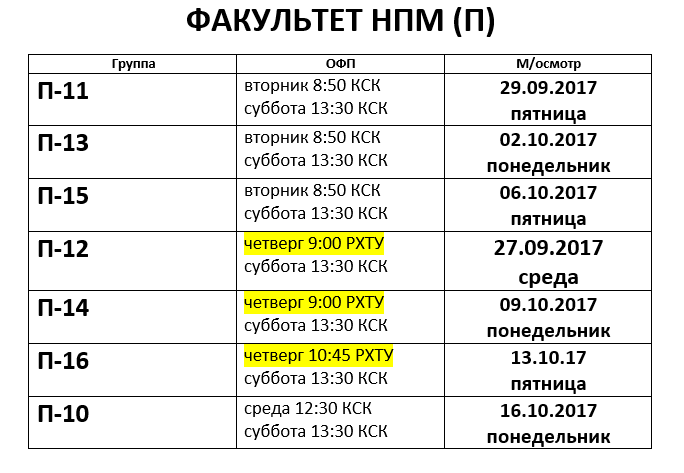 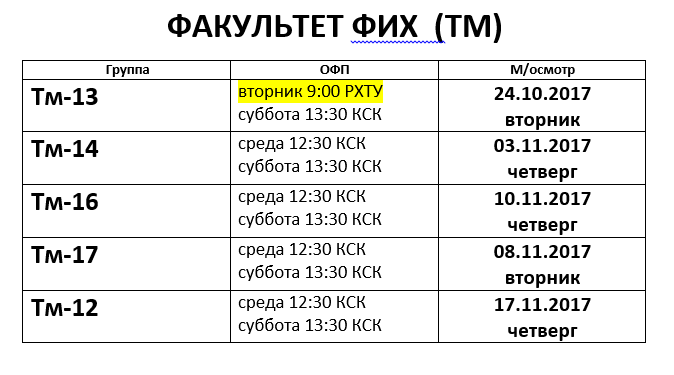 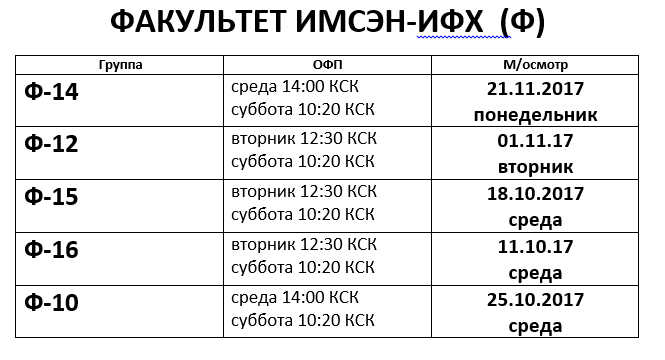 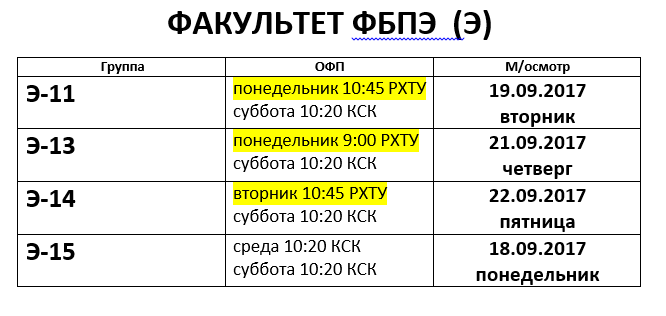 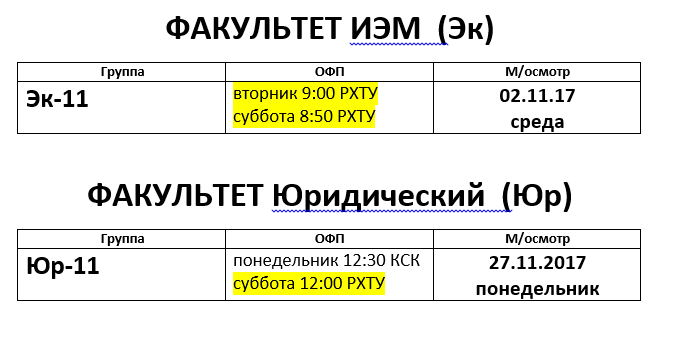 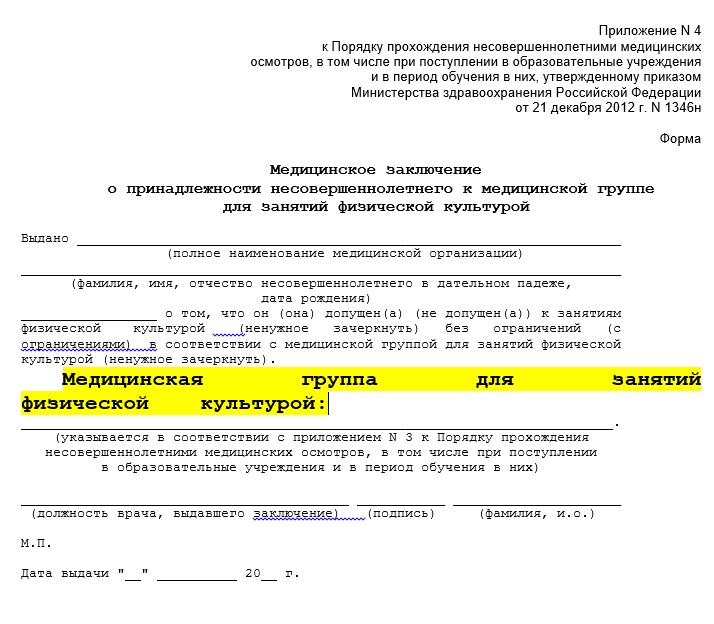 Рейтинговая система оценки успеваемости студентов по дисциплине «Физическая культура»
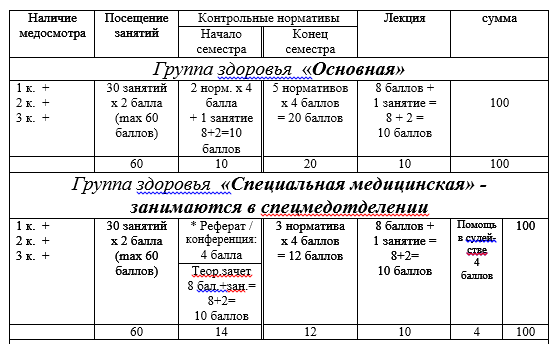 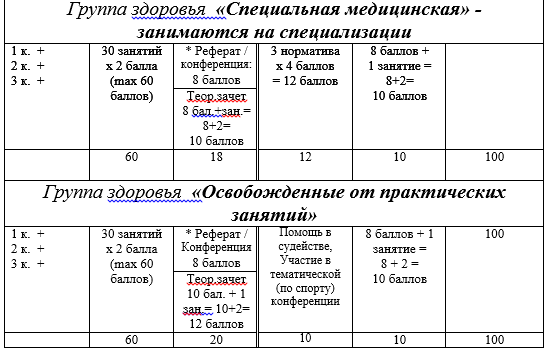 БЕГОВЫЕ НОРМАТИВЫ
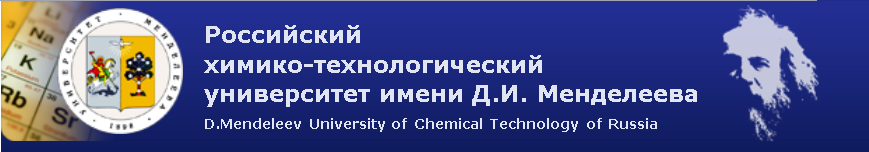 Кафедра физического воспитания и спорта
БЛАГОДАРИМ ЗА внимание!
Зав. кафедрой, к.п.н. 
Головина Вера Анатольевна

Доцент каф. физ. воспитания
Акулова Татьяна Николаевна
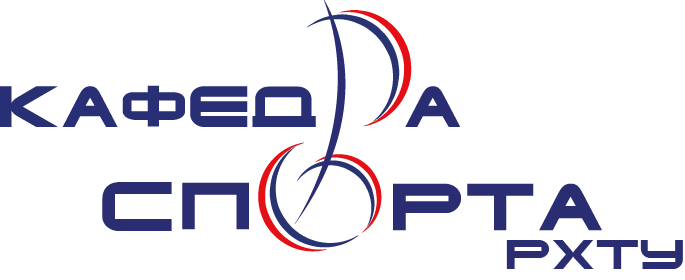